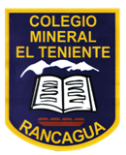 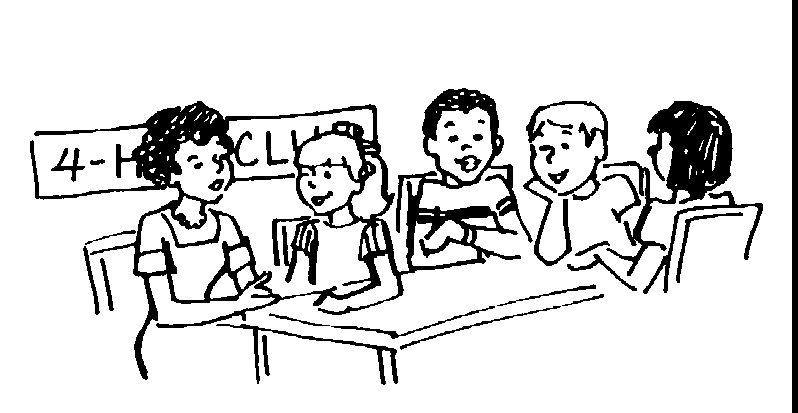 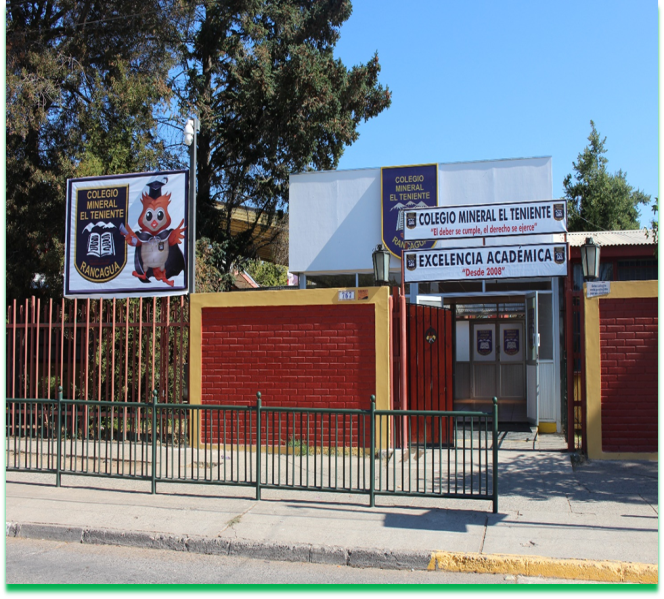 Tecnología
CLASE N° 6
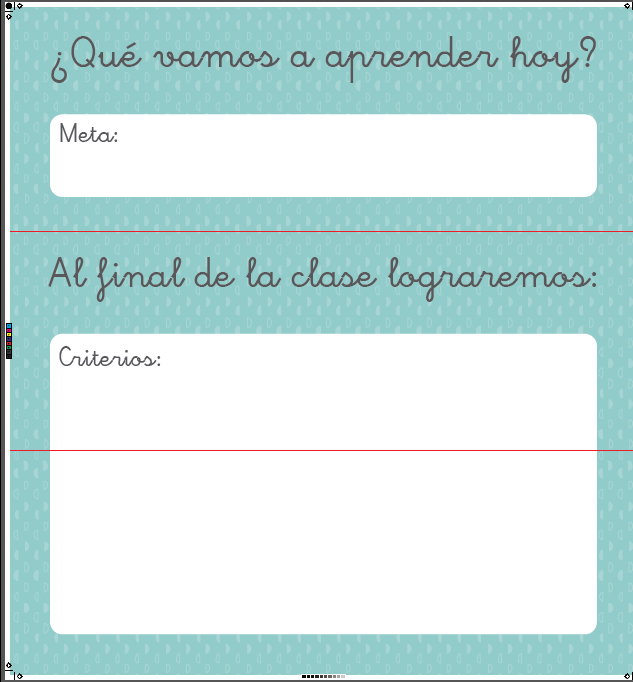 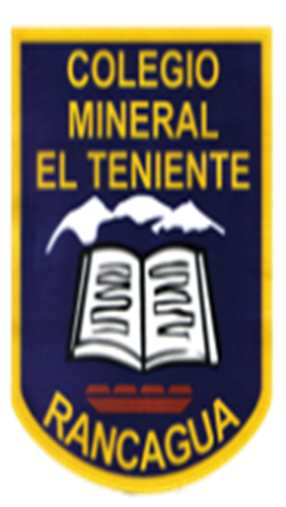 Usar Web
Localizar y extraer información.
Usar las páginas web, guardadas en favorito, extraer información; copiar y pegar imágenes y crear una carpeta.
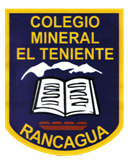 Clase n°6
Objetivo: Usar internet y buscadores para localizar, extraer y almacenar información.

Habilidad: Usar

Actitud: Responsabilidad, compromiso desde el hogar.
Diríjanse al sitio web
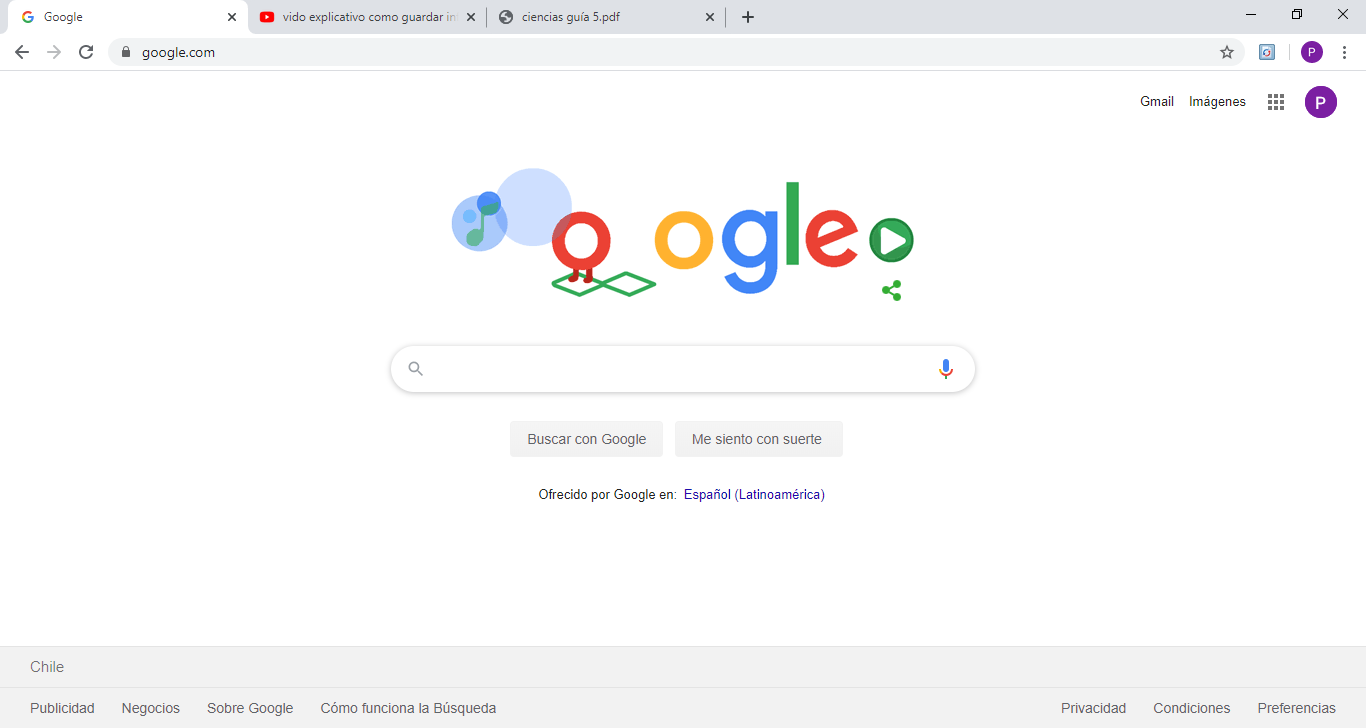 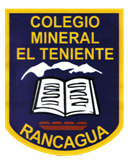 Busquen la información correspondiente
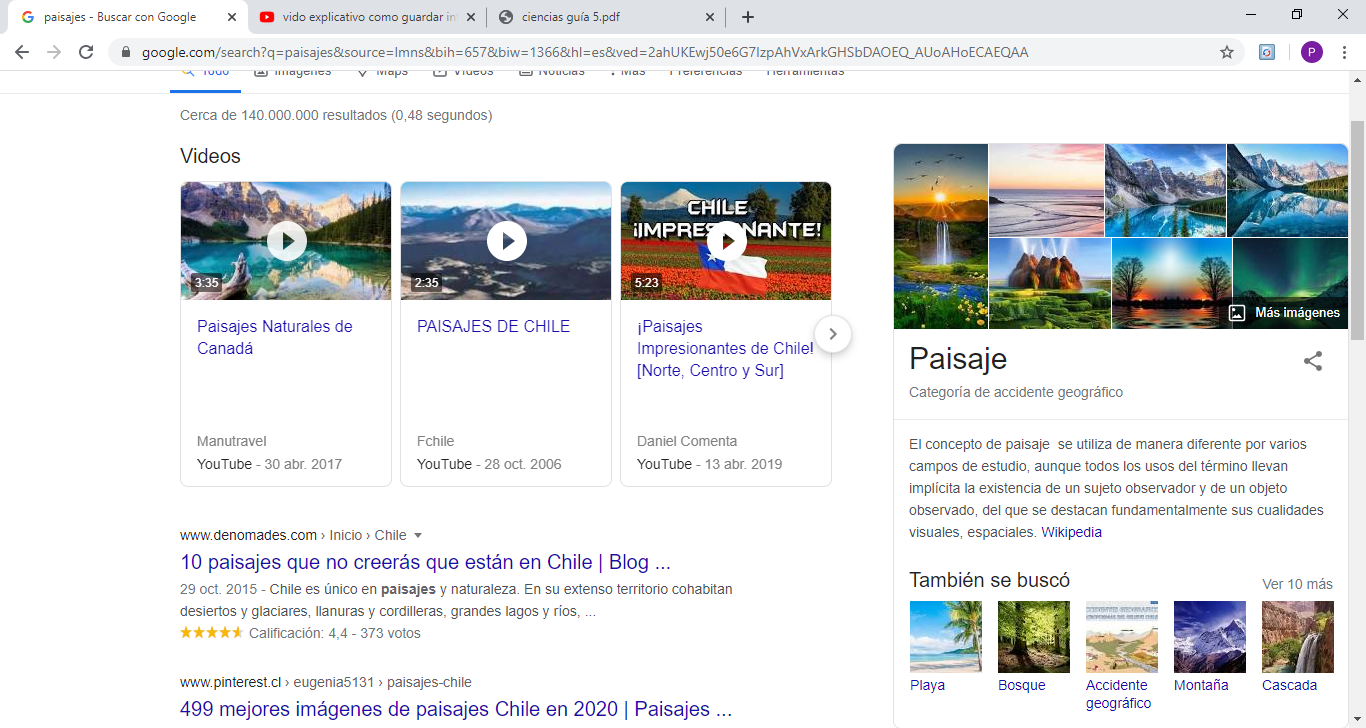 Crear Carpeta
Escritorio
Presionar botón derecho en cualquier lado del escritorio.
Te aparecerá un menú y deben pulsar opción NUEVO.
Aparecerá un sub menú en el cual debes presionar opción CARPETA y está te creará una carpeta directamente en el escritorio, donde podrás guardar tus archivos.
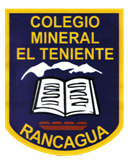 Escritorio
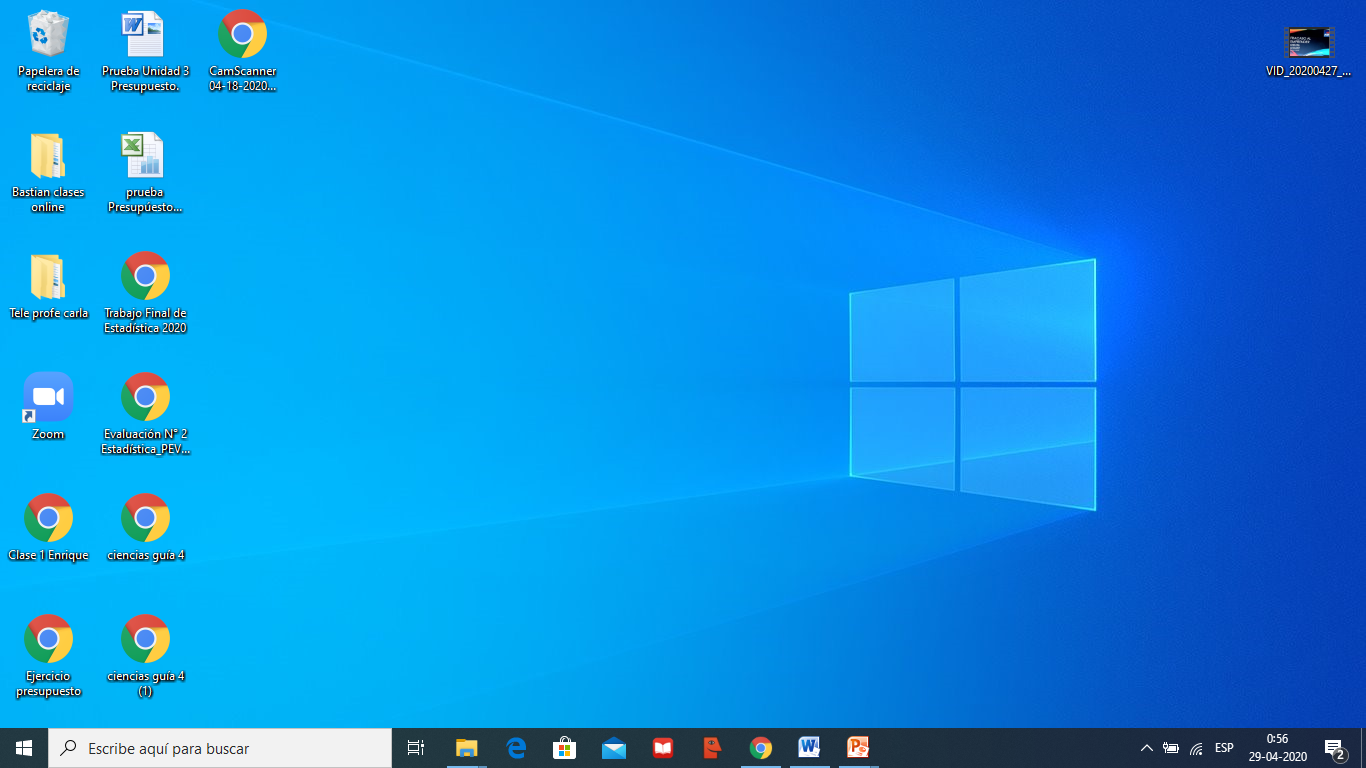 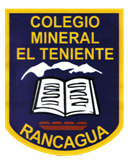 Página web
Ustedes pinchan en la opción con la figurita de        , llamada FAVORITOS, que se encuentra en la esquina superior derecha y colocan la opción agregar a FAVORITOS y la dirección de su página web quedará guardada.
Favoritos
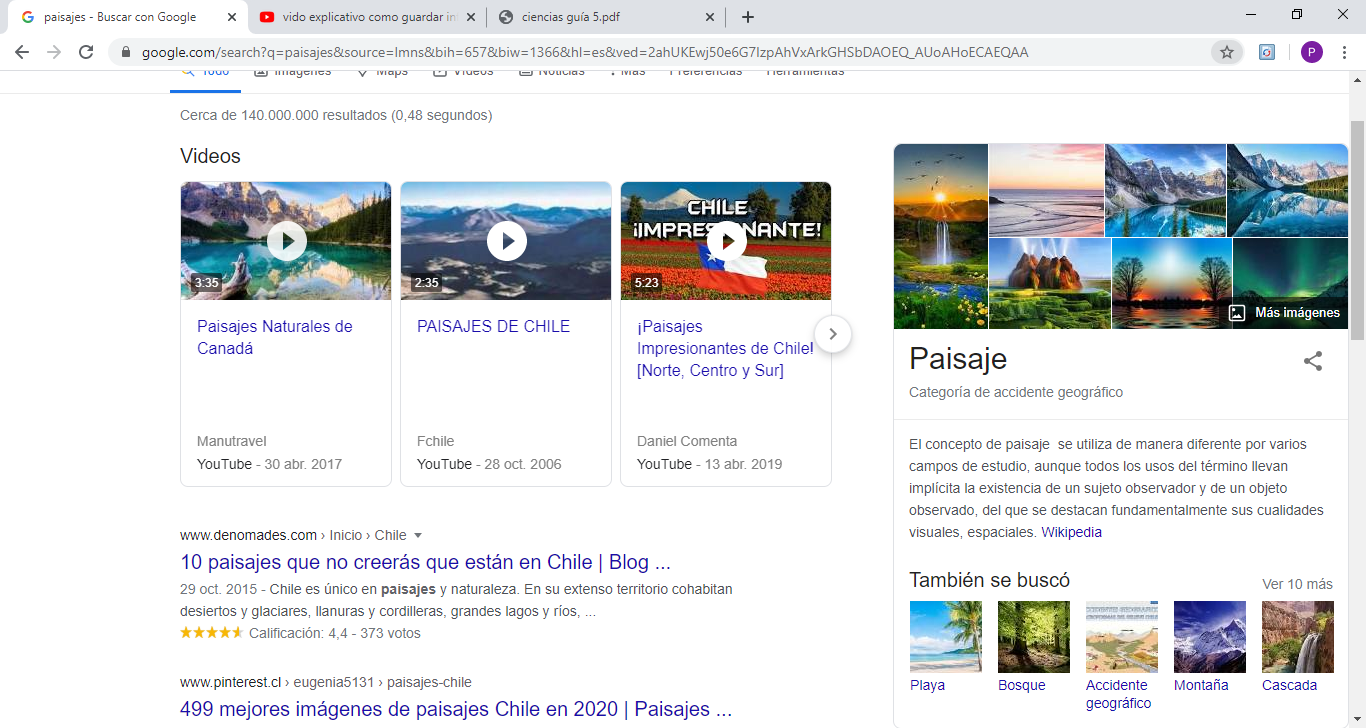 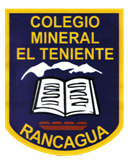 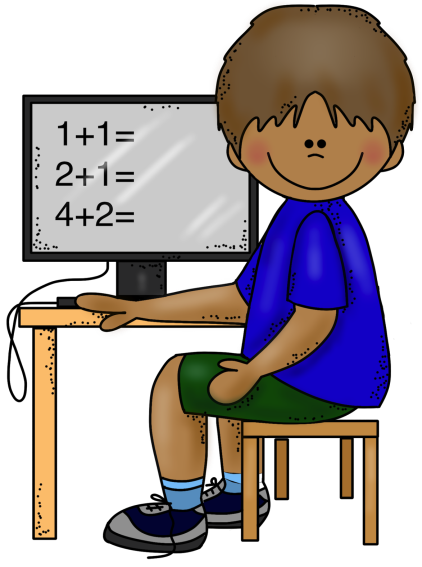 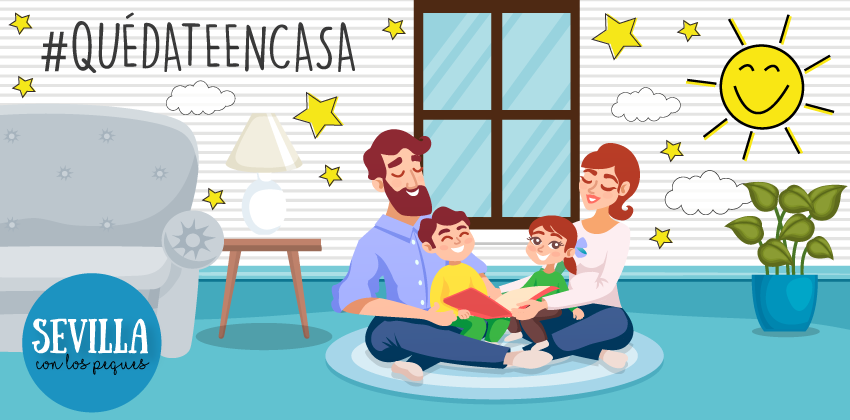 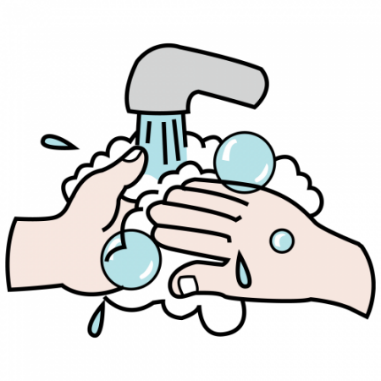 A trabajar desde casa.
Recuerda tomar las medidas de higiene.
Lavado de manos constantemente.
Vamos a salir de esto.
Animo y confía en que todo va a pasar.
Pon de tu parte para que pase luego y vengan tiempos hermosos. Para volver a vernos.
Un saludo y abrazo a la distancia les desea con cariño su profesora Carla Véliz, Dayson Moreno y Mónica Rodriguez.